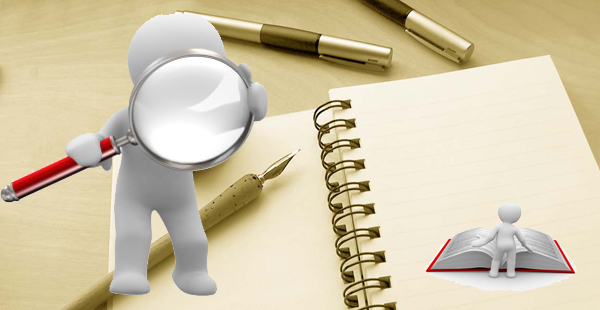 الورشة الأولى :
إعداد خطة البحث
25 / 12 / 1437 هـ

ضمن ورش مقرر دراسات وأبحاث
1
نشاط 1
ما الفرق بين خطة البحث والرسالة؟
2
3
أهداف الورشة
مفهوم خطة البحث
التفريق بين مكونات خطة البحث والبحث
اختيار العنوان
مكونات صفحة العنوان
كتابة المقدمة
صياغة المشكلة، الأهداف، الأسئلة
اختيار الدراسات السابقة
اختيار المنهج، الأداة ، العينة
توثيق المراجع
استدراكات بحثية
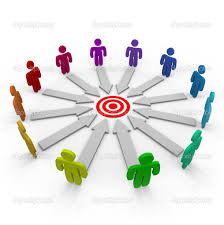 4
بؤرة الإهتمام خلال هذا الفصل الدراسي.....
مكونات خطة البحث
5
حدود البحث 
فروض البحث
منهج البحث
مجتمع وعينة البحث
أدوات ومواد البحث
إجراءات البحث
المراجع
عنوان البحث
المقدمة
مشكلة البحث
أهداف البحث
أهمية البحث
أسئلة البحث 
مصطلحات البحث
نشاط 2
ماهي أبرز النقاط التي تدل على أهمية خطة البحث؟
6
أهمية خطة البحث
7
8
تعين الباحث على تحديد الهدف من دراسته بالدقة المطلوبة
تعين الباحث على تحديد أيسر طريق يؤدي به إلى الهدف المحدد بسهولة
تساعد الباحث في تصور العقبات التي قد تعترضه عند تنفيذ البحث
 كما تضمن للباحث توفير الوقت والجهد والمال
9
تساعد الباحث واللجنة المجيزة لها في تقويم البحث حتى قبل تنفيذه، وذلك من حيث أهميته، وتقدير حجم الجهد الذي يتطلبه البحث، وقدرة الباحث، ووضوح منهجه
توفر الخطة المكتوبة للباحث مرجعاً ومرشداً له أثناء إجرائه للبحث فيسهل عليه الرجوع إليها عند نسيانه بعض العناصر أو في حالة حدوث طارئ ما، ولهذا فإن وجود خطة مكتوبة يساعد الباحث على تقويم موقفه من الخطوات المتبقية من البحث
10
أما الهدف الرئيسفهو أن يقنع الطالب الأساتذة وأعضاء هيئة مناقشة الخطط (السمنار) أن البحث يسد حاجة مهمة نظرياً وعملياً في مجال التخصص.
11
أن الطالب يفهم تماماً مشكلته البحثية، ولديه إلمام بالمعارف والمهارات اللازمة للقيام بالبحث، وأنه قد حدد بحثه تحديداً واضحاً يساعد على أن يبدأ العمل فيه فور تسجيل الموضوع، ومن ثم يشرف عليه أحد الأساتذة المتخصصين في القسم
تعريف خطة البحث
12
تعنى خطة البحث : التصور المستقبلى المسبق لطريقة تنفيذ البحثو جمع المادة العلمية، وطريقة معالجتها أو تحليلها، وطريقة عرض نتائج البحث بعد التنفيذ. وهي الخطوات شبه التفصيلية والقواعد التي سيلتزم بها الباحث أثناء عملية البحث.
13
14
وتعرف خطة البحث بصفة عامة بأنها:" الخطوط العريضة التي يسترشد بها الباحث عند تنفيذ دراسته ”وتشبه بالبوصلة التي يُدرك بها السائر إلى أين يسير، ويسترشد بها في مسيرته.
خطوات اعداد خطة البحث
15
نشاط 3
16
ماهي معايير اختيار موضوع البحث؟
معايير اختيار موضوع البحث
17
اختاري موضوعاً:

 يخدم تخصصك
بسيطاً غير مركب
قابلاً للبحث في حدود الفترة الزمنية المتاحة لك
قابلاً للبحث على المستوى الميداني 
خذي وقتاً كافياً وابحثي في المراجع 
موضوعاً تحبه
18
العنوان
19
صفحة العنوان 

وتتضمن عنوان البحث والذي ينبغي أن يكون حول فكرة البحث وعباراته دقيقة ويحدد متغيرات البحث ، وتجنب ذكر (دراسة عن او دراسة تجريبية ل)
• اسم المؤلف وعنوانه الوظيفي ( مؤسسة العمل ) وهنا يكتب الاسم الاول ثم الأوسط مختصراً والاسم الأخير بدون كلمة دكتور او استاذ والدرجة العلمية
20
21
يجب أن يتميز بالوضوح وسهولة اللغة والعبارات القصيرة المختصرة والدقة في التعبير بحيث يبلور مشكلة البحث ويحدد ابعادها وجوانبها الرئيسية.
يراعى أن يكون العنوان مختصراً محدداً لمحتويات الورقة العلمية وعادة لا يزيد عن 70 حرفاً وقيل 50 حرف والطول الملائم للعنوان من ۱۲-۱۰ كلمة 
محدد ودقيق وواضح 
قصير ومركز على نقطة معينة 
يثير الفضول عند القارئ ويلفت انتباهه ليعرف ما بعده
يبين المجال الذي يناقشه الكلمات المستخدمة فيه سهلة الفهم وبعيدة عن التقعر والألفاظ الركيكة 
يشير إلى مشكلة البحث ويبرزها وبشكل محدد
22
العناصر الرئيسية في عنوان البحث
23
«فاعلية الإشراف التعاوني في مكاتب التعليم من وجهة نظر المشرفات التربويات»
24
المقدمة
25
من أهم مواصفات المقدمة مايلي:
مناسبة ليست طويلة مملة ولا قصيرة مخلة  
مهيئة للمشكلة 
تبرز المشكلة بشكل واضح وسهل ولكن لا تحددها 
وتوضح المجال التي تنتمي إليه المشكلة 
توضح العنوان وتتصل به بشكل مباشر
لا تزيد على صفحتين
26
27
تبين أسباب اختيار هذه المشكلة 
تبين الفائدة التي ستتحقق من نتائج البحث  
تبين الجهات التي يمكن أن تستفيد من هذا البحث 
تستعرض الجهود السابقة التي أبرزت أهمية هذا الموضوع وناقشت
واضحة من ناحية الصياغة ومترابطة من ناحية الأفكار
نشاط 4
كيف يمكننا تحديد مشكلة البحث؟
28
مشكلة البحث
29
30
تقديم مشكلة البحث : 
• يتضمن الاجابة عن لما المشكلة مهمة كيف ترتبط الفرضيات البحث وتصميمها التجريبي بمشكلتها ، والمضامين النظرية قيد الاختبار والدراسات السابقة فيما لا يزيد عن فقرتين . 
تعريف المشكلة
  تبدأ عملية البحث بمشكلة ما. فماذا نقصد بمشكلة البحث؟
«المشكلة بأنها تساؤل أو عبارة عن نوع العلاقة بين متغيرين أو أكثر»
ما هي المشكلة في البحث العلمي؟
نعني بعبارة المشكلة في البحث العلمي احد الأمور الآتية :
أ / سؤال يحتاج إلي توضيح وإجابة
هل توجد علاقة بين الإدارة اللامركزية وزيادة الإنتاج في المؤسسات الإنتاجية؟
ب / موقف غامض يحتاج إلي إيضاح وتفسير واف مثال ذلك
اختفاء سلع استهلاكية معينة من الأسواق برغم إنتاج أو استرداد كميات كافية منها
ج / حاجة لم تلب أو تشبع فكثيرا ما يحتاج الإنسان إلي تلبية طلب من طلباته
عدم تلبية برامج التلفزيون لأذواق وحاجات المشاهدين
31
يجب أن تكون المشكلة في نطاق تخصص الباحث.
أن تكون المشكلة ضمن اهتماماته البحثية.
يجب أن تكون المشكلة ذات قيمة علمية وعملية. 
يجب أن تكون المشكلة حديثة. 
يجب أن تكون المشكلة واقعية مرتبطة بواقع المجتمع. 
يجب عند تحديد مشكلة البحث مراعاة الصعوبات الاجتماعية والسياسية وغيرها حيث هنالك موضوعات يصعب تناولها لحساسيتها بالنسبة للمجتمع. 
يجب على الباحث أن يحدد مشكلة البحث بوضوح أي أن يكون الموضوع محدداً وليس موضوعاً عاماً واسعاً يحتوي على كثير من المشاكل الفرعية.
على الباحث أن يشرح المصطلحات التي سوف يستخدمها في بحثه حتى يتلافي اللبس ويتمكن من توصيل ما يريد للقارئ.
32
معايير تقويم مشكلة البحث
33
هل تعالج المشكلة موضوع حديث أو مكرر؟
هل يسهم الموضوع في إضافة علمية؟
هل تمت صياغتها بعبارات محددة واضحة؟
هل ستؤدي إلى توجيه الاهتمام إلى بحوث ودراسات أخرى؟
هل ستقدم فائدة للمجتمع ؟
34
مصادر الحصول على المشكلة:

محيط العمل
القراءات الواسعة والناقدة
استقراء النظريات التربوية والنفسية
البحوث السابقة
تكليف من جهة العمل
القضايا الاجتماعية
أسس اختيار المشكلة 

         هناك عدد من الأسس التي تمثل المقاييس والمعايير التي تساعد الباحث في تحديد أحقية و أهمية المشكلة المراد بحثها.
هل تستحوذ المشكلة على اهتمام الباحث؟ وهل تنسجم مع رغبته في هذا النوع من الموضوعات ؟
هل يستطيع الباحث بالقيام بالبحث المقترحة بضوء مشكلاتها المطروحة؟
هل تتوفر المعلومات اللازمة عن المشكلة؟ أن المشكلة قابلة للبحث؟
هل توجد  مساعدات إدارية أو وظيفة لبحث المشكلة؟
ما هي أهمية مشكلة البحث وفائدتها العملية والاجتماعية؟
هل هي مشكلة جديدة؟
هل هناك إمكانية تعميم النتائج التي سيحصل عليها الباحث في معالجته للمشكلة على مشاكل أخرى مشابهة؟
هل للمشكلة علاقة بدائرة أو مؤسسة وطنية أو قومية محددة؟
35
36
الدراسة الاستطلاعية

قبل الاستقرار نهائياً على خطة البحث يفضل القيام بدراسة استطلاعية على عدد محدود من الأفراد  وهذه البحث الاستطلاعية تحقق عدة أهداف للباحث أهمها : 
التأكد من جدوى البحث التي يرغب القيام بها 
توفر البحث الاستطلاعية للباحث الفرصة لتقويم مدى مناسبة البيانات التي يحصل عليها للدراسة
تساعد البحث الاستطلاعية على اختبار أولي للفروض
تمكن البحث الاستطلاعية الباحث من إظهار مدى كفاية إجراءات البحث والمقاييس التي اختيرت لقياس المتغيرات
أهمية البحث
37
38
التطرق إلى مدى أهمية البحث العلمية بصيغة دقيقة 
مدى أهميتها العلمية 
ارتباطها بأهداف البحث واضح
ارتباطها بتساؤلات البحث واضح
صياغتها على شكل نقاط محددة
39
تصاغ الأهداف من خلال الاطلاع على مشكلة البحث والفروض
مرتبطة بتساؤلات البحث والمشكلة
دقيقة وقابلة للقياس
واقعية وقابلة للتحقيق في ضوء الظروف المتاحة حولها
نشاط 5
فرقي بين الأهمية النظرية والتطبيقية؟
40
حدود البحث
41
42
توضيح القيود المتعلقة بتعميم نتائج البحث سواء أكانت بشرية أو مكانية أو زمانية أو موضوعية
الحدود الزمانية: هنالك العديد من الدراسات التي تجرى في زمان أو مكان بعينه وعليه لا بد في مثل هذا النوع من البحث تحديد الفترة الزمنية التي يشملها البحث بدقة وكذلك المكان الذي اجري فيه البحث مثل : الدراسات التاريخية
دقيقة وصيغت بشكل دقيق ويحدد مثلاً في الدراسات التربوية الفصل الدراسي الأول من العام ______
الحدود الموضوعية (إذا كان البحث يتطلب ذلك( مثال : الصعوبات النمائية والأكاديمية في ......
الحدود المكانية: تحديد مكان إجراء البحث برنامج ، مدرسة، جامعة
43
نشاط 6
كيف يتم تحديد مصطلحات البحث لتعريفها؟
44
مصطلحات البحث
45
46
تعريف المفاهيم الأساسية في البحث والمتغيرات تعريفًا إجرائياً دون الخوض في تفصيلات لغوية واصطلاحية
الدراسات السابقة
47
48
يتناول الباحث في هذا الجانب قراءاته واطلاعه على الدراسات التي سبقته في تناول هذا الموضوع. ليس بالضرورة أن يلم الباحث بكل التفاصيل الدقيقة التي شملتها هذه الدراسات ولكن يتحتم عليه الالمام بأهم ما ورد فيها والفترة الزمانية التي أجريت فيها البحث والمكان الذي أجريت فيه والجوانب التي ركزت فيها وأهم النتائج التي توصلت إليها والتوصيات التي أوصت بها.
49
تقديم موجز عن الدراسات السابقة العربية أو الأجنبية ذات الصلة بالبحث، وعرضها بشكل منطقي في فقرات غير مرقمة. ويراعى أن يتم توضيح أوجه الاتفاق والاختلاف بين تلك الدراسات وما يميز البحث الحالية عنها.
منهج البحث واجراءاتها
50
51
المنهج
المجتمع والعينة
الأدوات
الأساليب الإحصائية
المنهج العلمي

المنهج العلمي في البحث هو اتباع خطوات منطقية معينة في تناول المشكلات أو الظاهرات أو في معالجة القضايا العلمية. 
يمكن القول أن منهج البحث هو أسلوب للتفكير والعمل يعتمده الباحث لتنظيم أفكاره وعرضها وتحليلها للوصول للنتائج المرجوة وتحقيق أهداف البحث.
52
أمثلة على بعض المناهج الحديثة
53
54
فاعلية الإشراف التعاوني في....واقع الخدمات الانتقالية في ...مدى مساهمة غرف المصادر في..دور الاستراتيجيات الحديثة في ...
برامج المهارات الحياتية وعلاقتها بالتحصيل الدراسي
أثر التدريب الالكتروني على مستوى الأداء....
دراسة تحليلية للمفاهيم الأخلاقية في كتب ...
تحليل وثيقة سياسة التعليم في ضوء...
التصور المبدئي لفصول البحث
55
ملخص البحث
الفصل الأول: مدخل البحث
مقدمة البحث
مشكلة البحث
أهداف البحث
أهمية البحث
أسئلة البحث
حدود البحث
مصطلحات البحث
56
الفصل الثاني: الإطار النظري والدراسات السابقة
الفصل الثالث: منهج البحث وإجراءاتها
منهج البحث
عينه البحث
أداة البحث
إجراءات البحث
الأساليب الإحصائية
الفصل الرابع: النتائج والمناقشة
عرض النتائج
مناقشة نتائج 
الخلاصة
المراجع
الملاحق
57
المراجع
58
عرض قائمة المصادر والمراجع والدراسات التي تم الرجوع لها في إعداد الخطة باتباع أسلوب جمعية علم النفس الأمريكية APA.
59
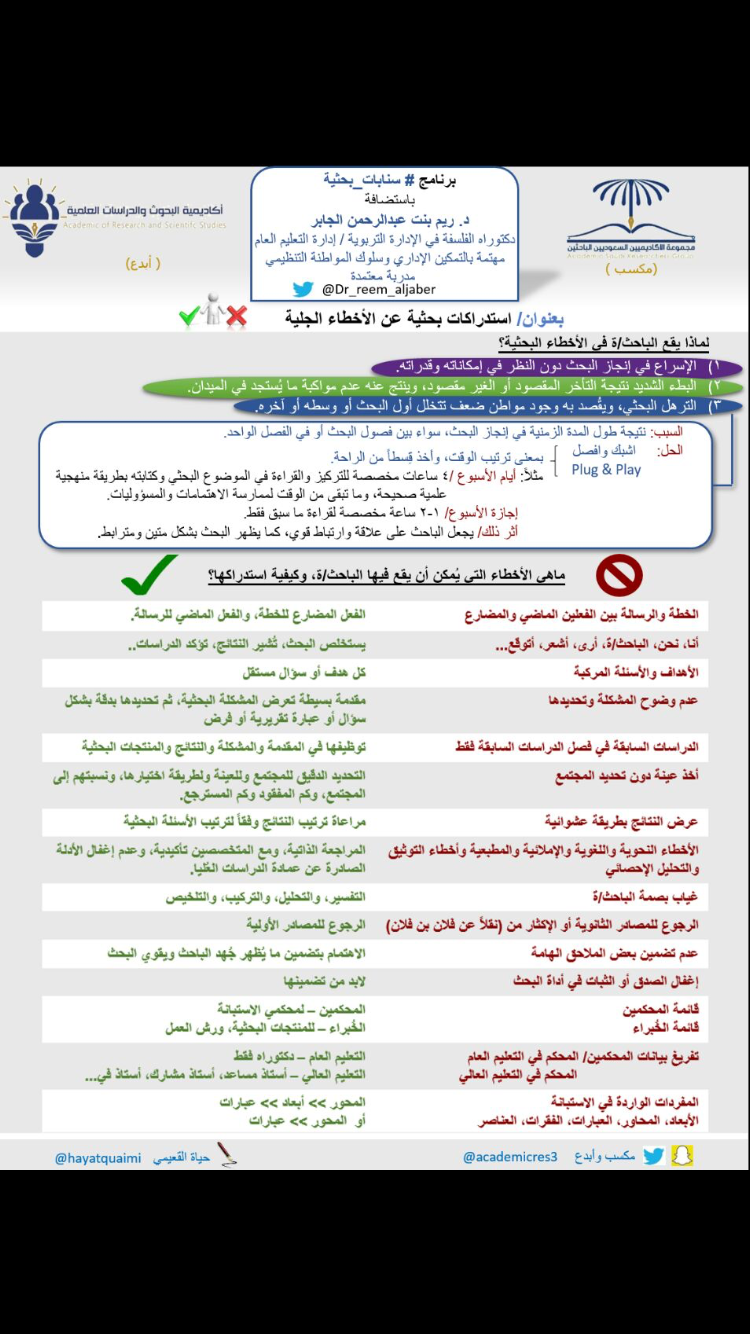 60